Fractals, Chaos, ComplexityPhysics-EPS 30
Lecture 
Machine Learning
Credits
https://en.wikipedia.org/wiki/Machine_learning
https://en.wikipedia.org/wiki/Supervised_learning
https://en.wikipedia.org/wiki/Unsupervised_learning
https://en.wikipedia.org/wiki/Deep_learning
https://www.machinelearningplus.com/plots/top-50-matplotlib-visualizations-the-master-plots-python/
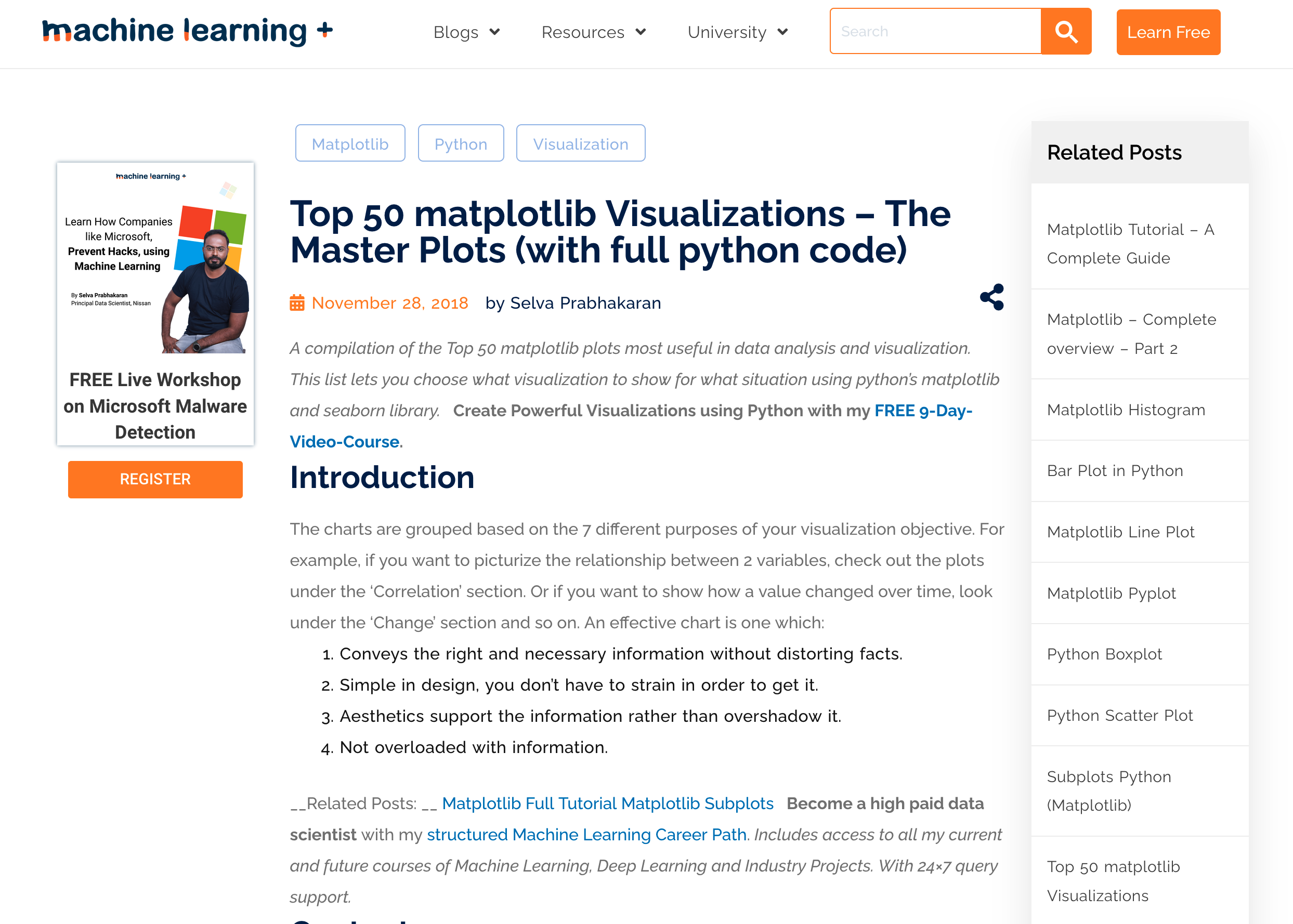 An Interesting Python Resource
(for machine learning)
https://www.machinelearningplus.com/plots/top-50-matplotlib-visualizations-the-master-plots-python/
Another Web Site and Book in Python
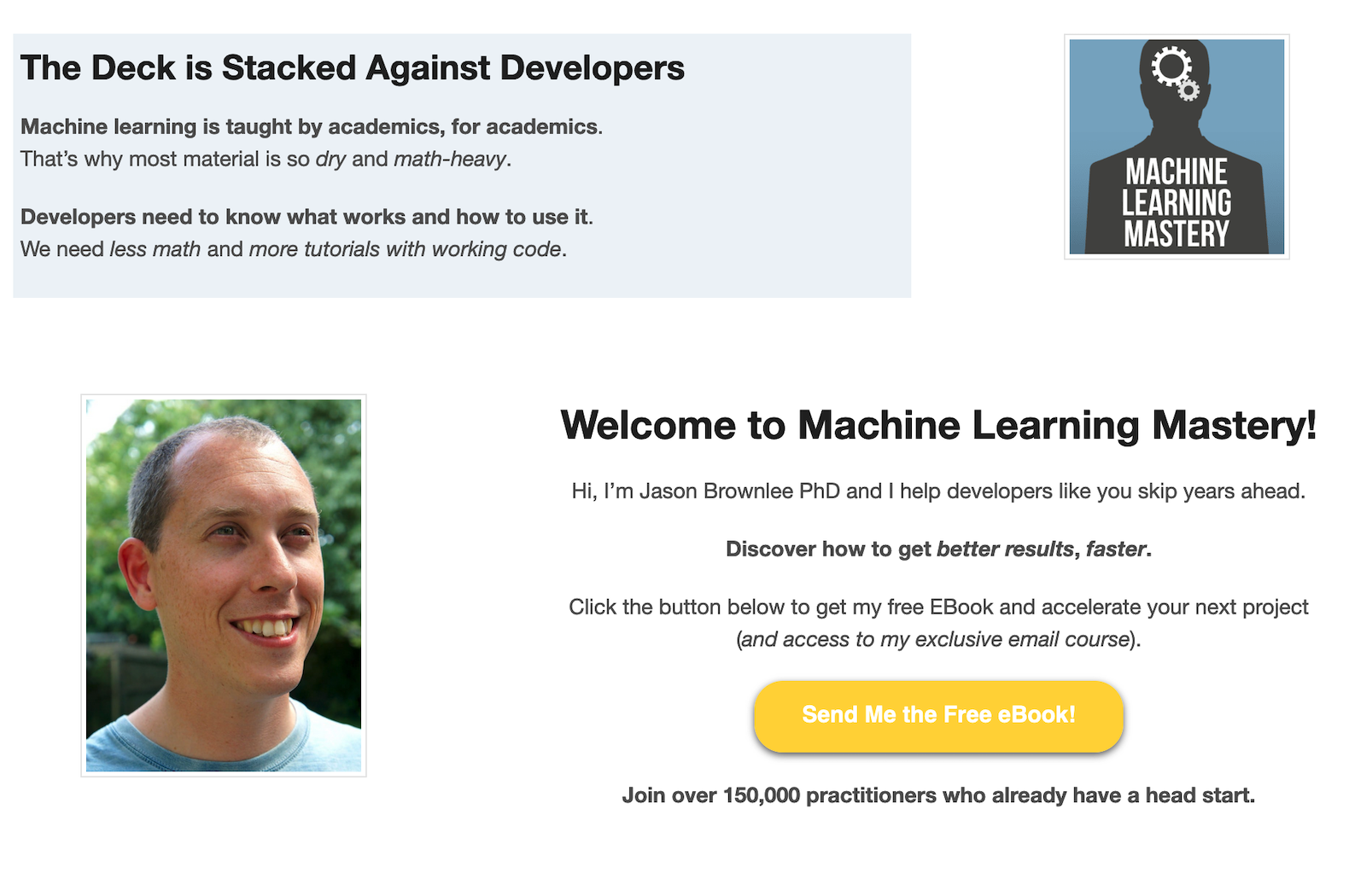 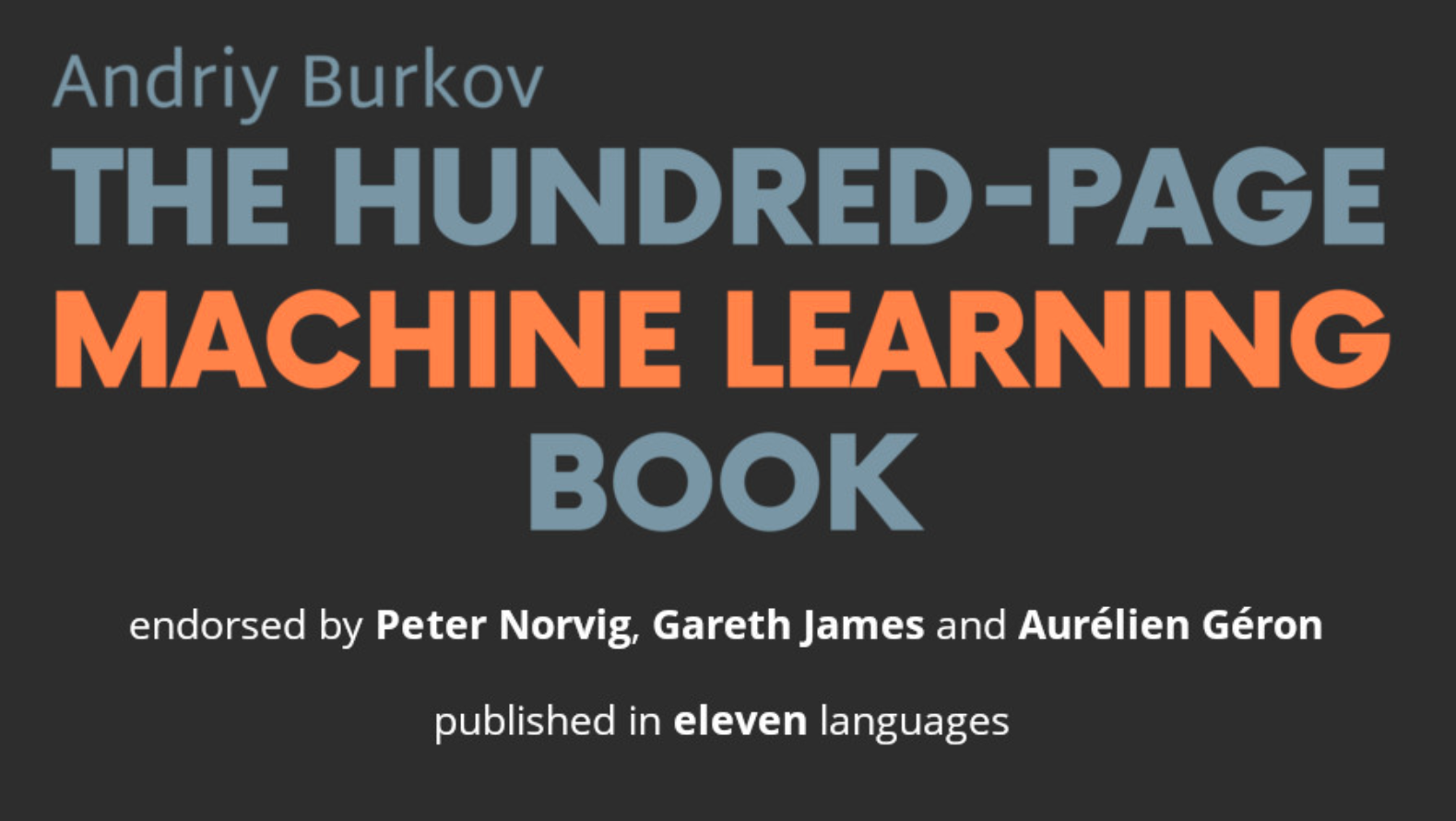 http://themlbook.com/
Machine Learning: Examples
Cost Function, Fitness Biology, Free Energy
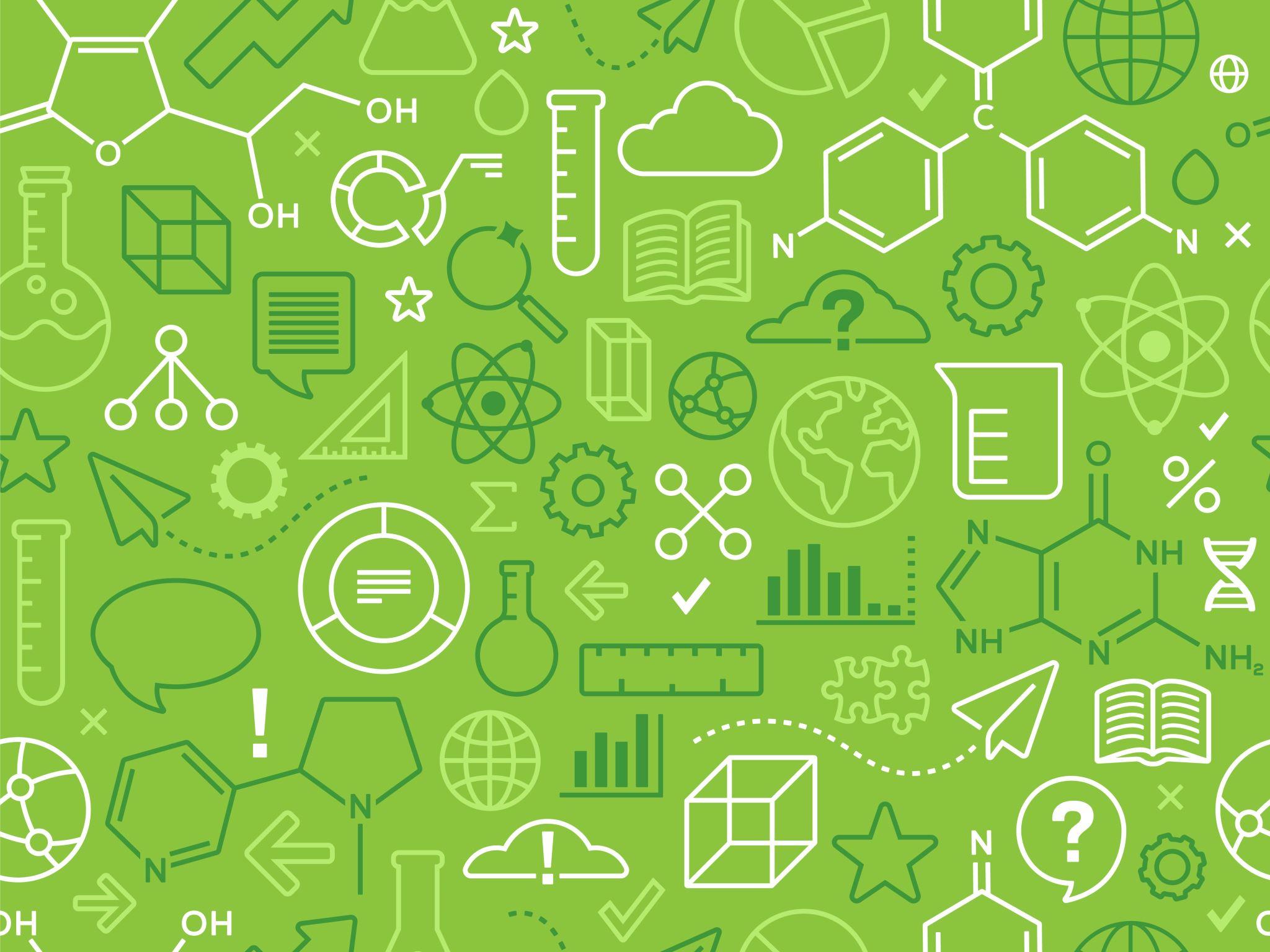 Introduction to Machine Learning
Machine Learning (ML) is an automation process of extracting information from a data set, with the goal of predicting future data streams.  
Two important types of learning for scientific applications are supervised and unsupervised learning.  In unsupervised learning:
The idea is to find previously unknown patterns in the data.  
An example of this is the Support Vector Machine, or SVM, which often seeks to classify data into subsets corresponding to previously unknown patterns.  
In supervised learning, the idea is to develop a method that learns from a training data set and predicts the type of behavior from future data.
Introduction to Machine Learning
Machine learning (ML) is also the study of computer algorithms that can improve automatically through experience and by the use of data. 
It is seen as a part of artificial intelligence. 
Machine learning algorithms build a model based on sample data, known as training data, in order to make predictions or decisions without being explicitly programmed to do so. 
Machine learning algorithms are used in a wide variety of applications, such as in medicine, email filtering, speech recognition, and computer vision, where it is difficult or unfeasible to develop conventional algorithms to perform the needed tasks.
Examples of from a linear support vector machine and its learned decision boundary.  
The width of the dashed lines is termed the “margin”.
Introduction to Machine Learning
A subset of machine learning is closely related to computational statistics, which focuses on making predictions using computers
Not all machine learning is statistical learning.
The study of mathematical optimization involves methods, theory and applications to the field of machine learning.
Data mining is a related field of study, focusing on exploratory data analysis through unsupervised learning.
Some implementations of machine learning use data and neural networks in a way that mimics the working of a biological brain.
In its application across science and business problems, machine learning is also referred to as predictive analytics.
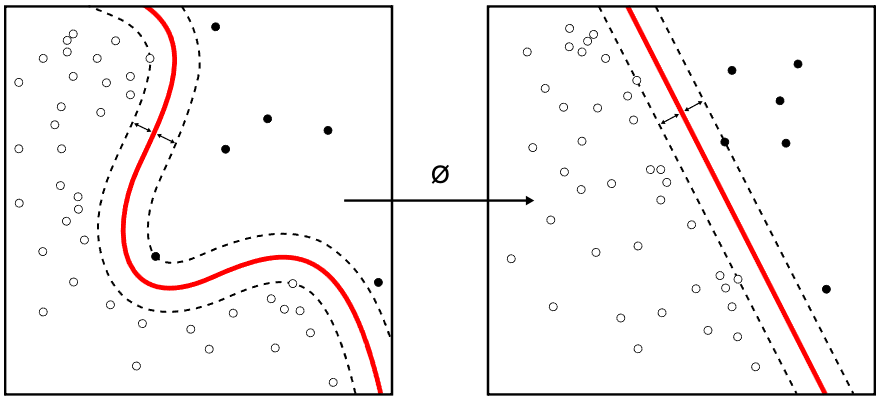 Examples of from a linear support vector machine and its learned decision boundary.  
The width of the dashed lines is termed the “margin”.
Applications
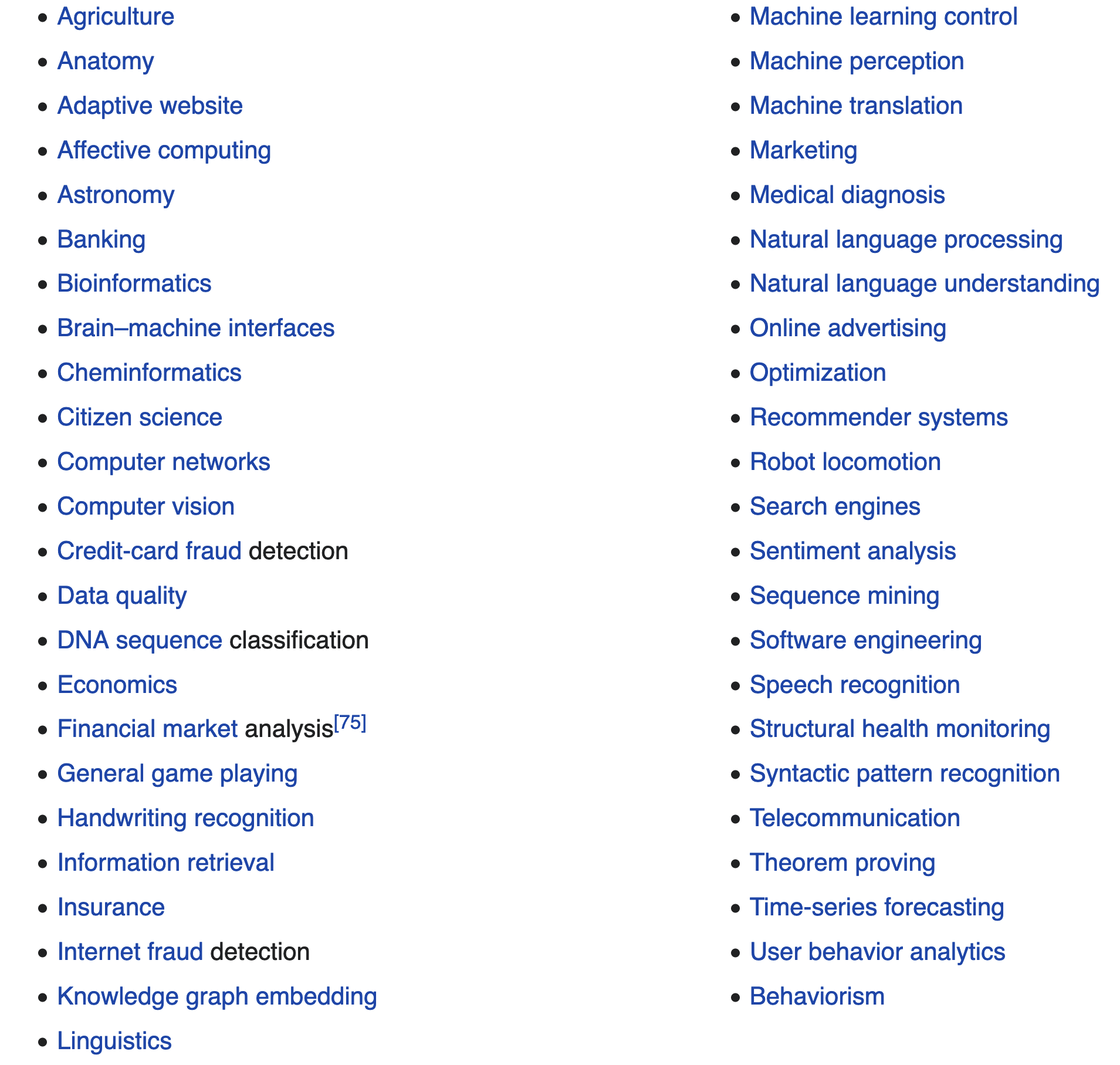 Overview
Learning algorithms work on the basis that strategies, algorithms, and inferences that worked well in the past are likely to continue working well in the future.
 These inferences can be obvious, such as "since the sun rose every morning for the last 10,000 days, it will probably rise tomorrow morning as well". (Except:  Black Swans)
They can be nuanced, such as "X% of families have geographically separate species with color variants, so there is a Y% chance that undiscovered variations exist".
Machine learning programs can perform tasks without being explicitly programmed to do so. 
It involves computers learning from data provided so that they carry out certain tasks. 
For simple tasks assigned to computers, it is possible to program algorithms telling the machine how to execute all steps required to solve the problem at hand
For more advanced tasks, it can be challenging for a human to manually create the needed algorithms. 
In practice, it can turn out to be more effective to help the machine develop its own algorithm, rather than having human programmers specify every needed step.
Overview
The discipline of machine learning employs various approaches to teach computers to accomplish tasks where no fully satisfactory algorithm is available. 
In cases where vast numbers of potential answers exist, one approach is to label some of the correct answers as valid with a label or target variable Y, then used these in a supervised learning application.
The labels are also considered to be the target variable, i.e., the result that is to be learned
Often labels are paired with a data vector, usually termed a feature vector X
This can then be used as training data for the computer to improve the algorithm(s) it uses to determine correct answers.
In other applications, unsupervised learning can be carried out, for example in problems involving grouping data into clusters
Main Point:
X = Feature Vector
Y = Label or Target Variable
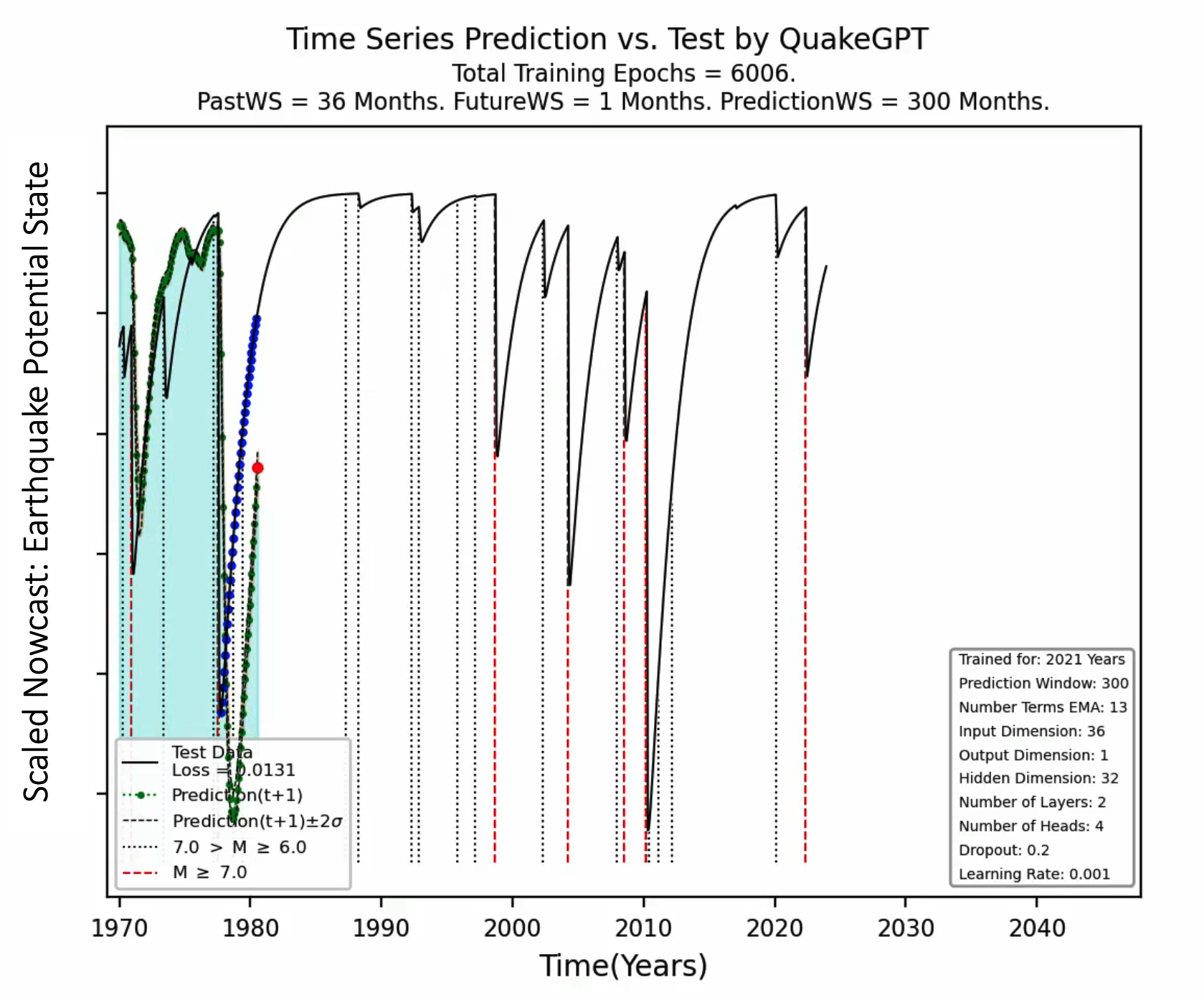 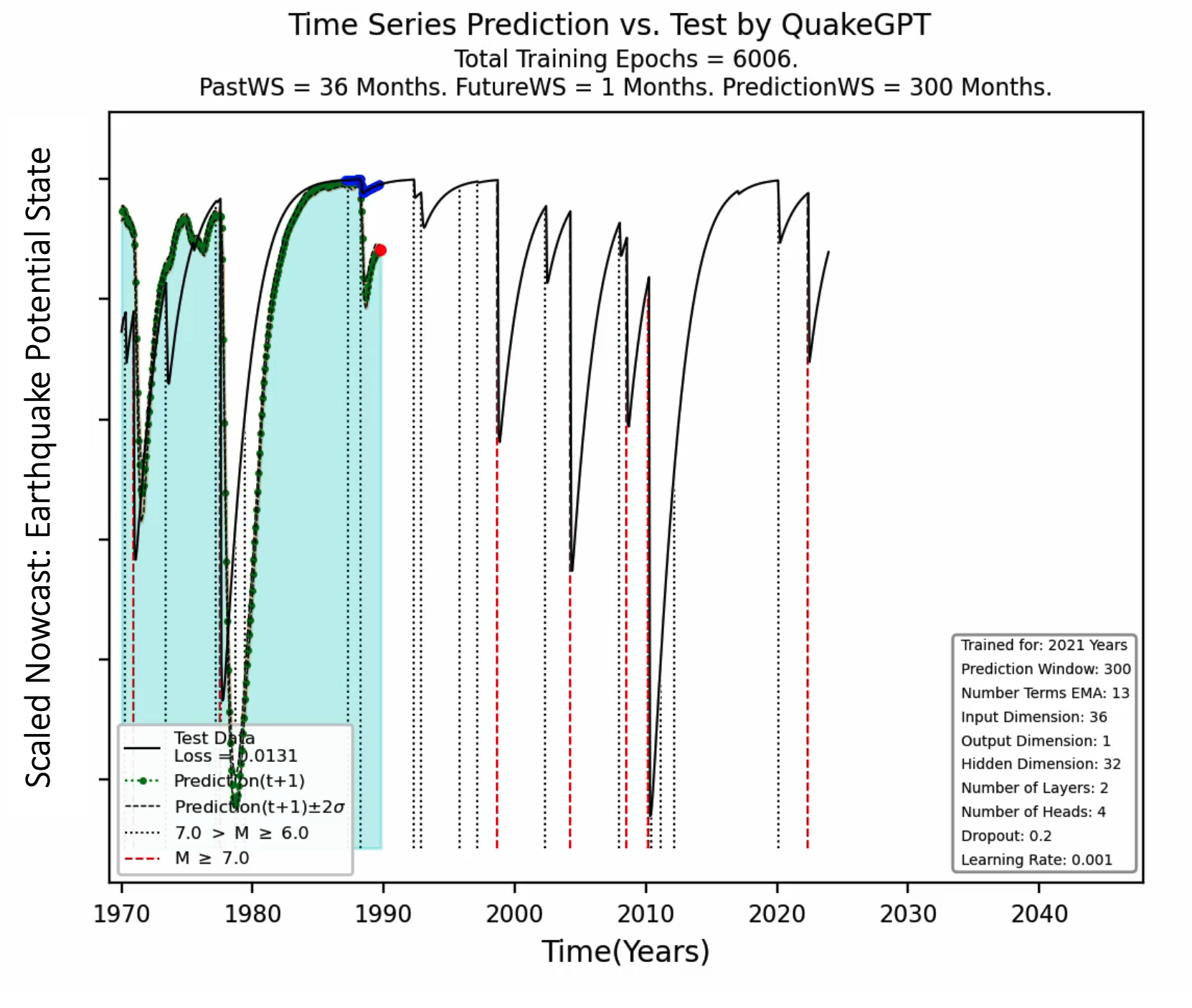 Examples of Feature Vectors and Targets for Time Series Forecasting

Feature Vector in Blue.

Target Value in Red
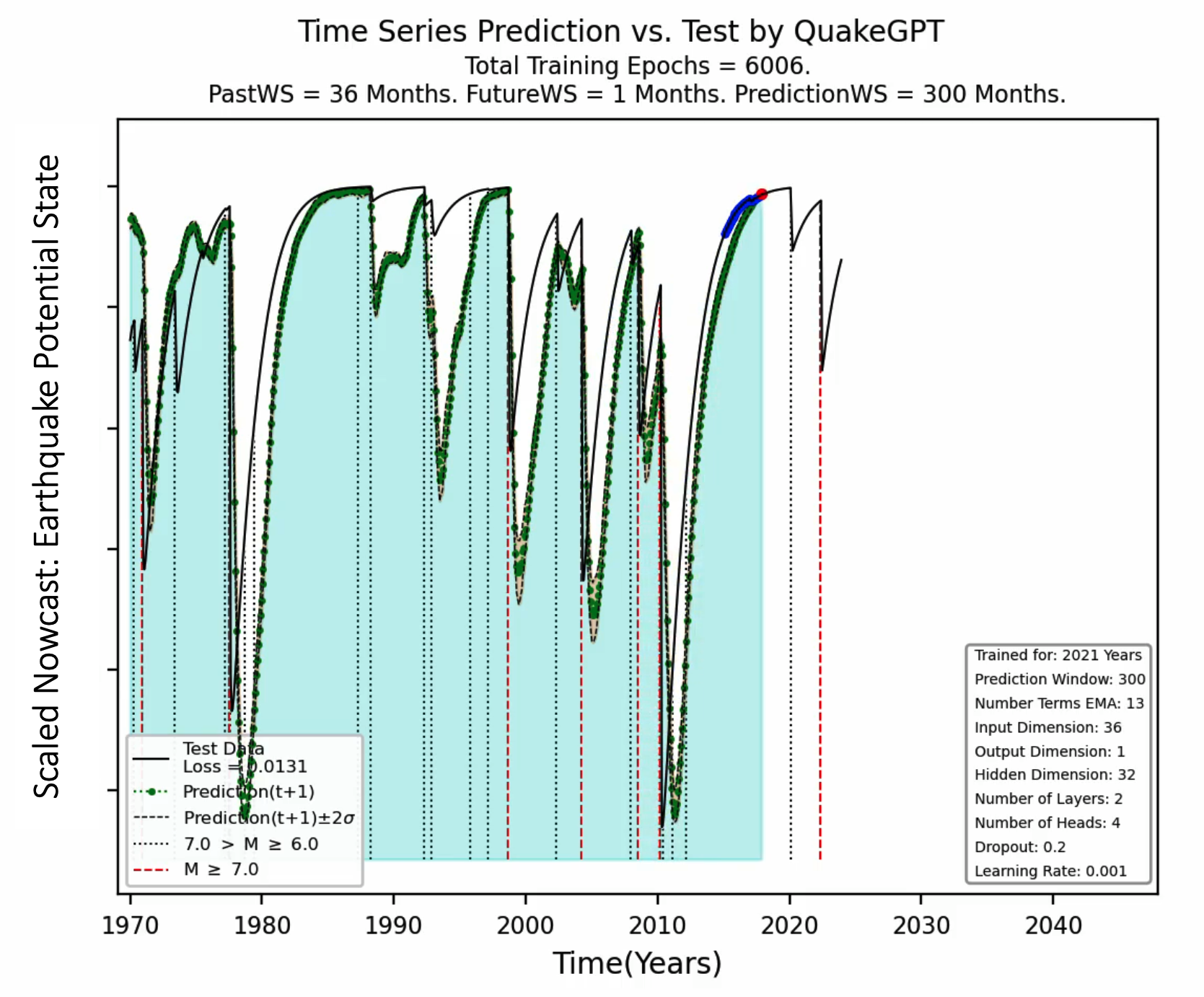 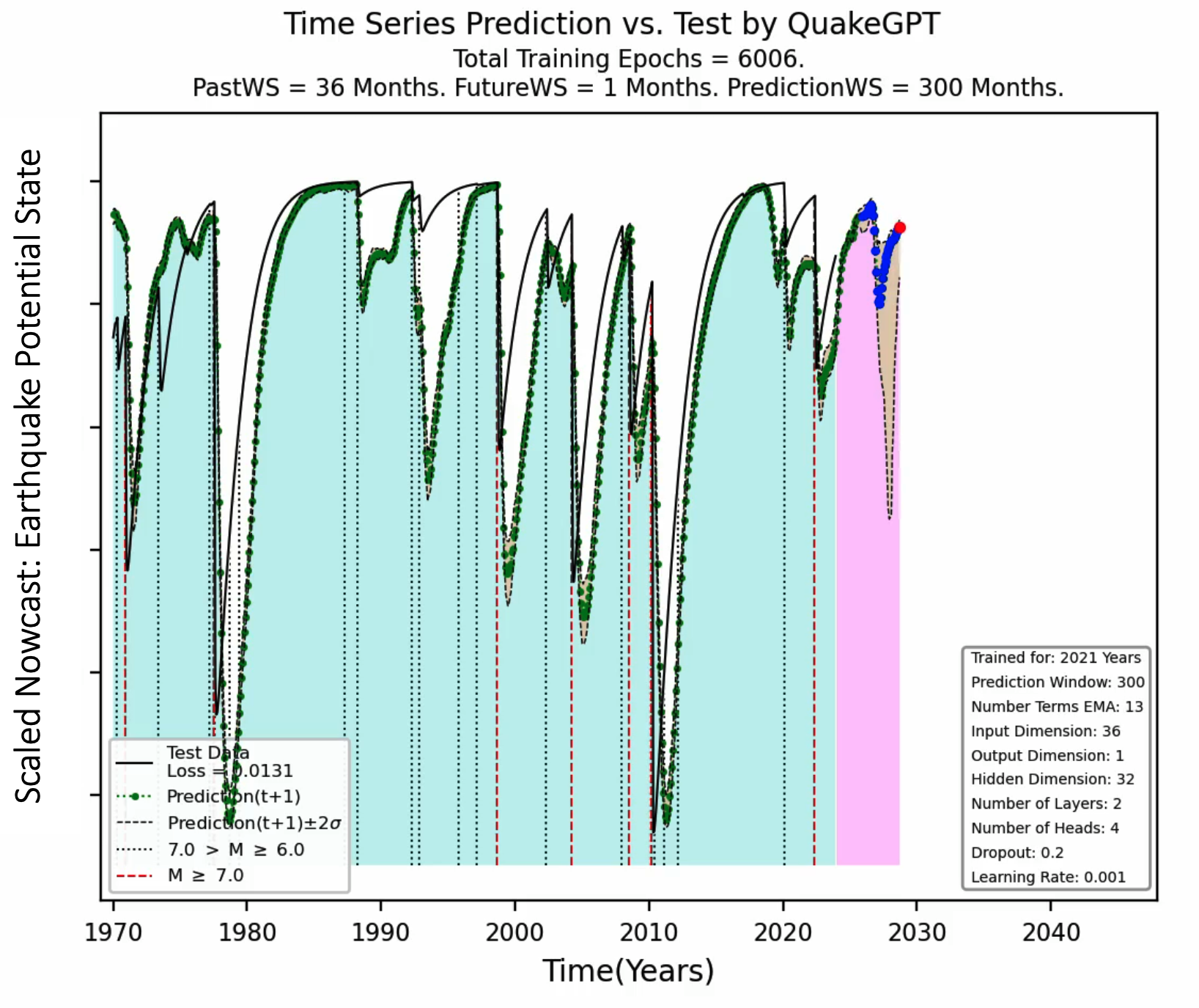 History
The term machine learning was coined in 1959 by Arthur Samuel, an American IBM employee and pioneer in the field of computer gaming and artificial intelligence.
Also the synonym self-teaching computers was used in this time period.
A representative book of the machine learning research during the 1960s was Nilsson's book on Learning Machines, dealing mostly with machine learning for pattern classification. 
Current book by Andriy Bukov, “The Hundred Page Machine Learning Book”
Interest related to pattern recognition continued into the 1970s, as described by Duda and Hart in 1973.
In 1981 a report was given on using teaching strategies so that a neural network learns to recognize 40 characters (26 letters, 10 digits, and 4 special symbols) from a computer terminal.
History
Tom M. Mitchell provided a widely quoted, more formal definition of the algorithms studied in the machine learning field:
"A computer program is said to learn from experience E with respect to some class of tasks T and performance measure P if its performance at tasks in T, as measured by P, improves with experience E."
This definition of the tasks in which machine learning is concerned offers a fundamentally operational definition rather than defining the field in cognitive terms.
Modern day machine learning has two objectives:
One is to classify data based on models which have been developed
The other purpose is to make predictions for future outcomes based on these models. 
A hypothetical algorithm specific to classifying data may use computer vision of skin moles coupled with supervised learning in order to train it to classify the cancerous moles. 
Whereas, a machine learning algorithm for stock trading may inform the trader of future potential predictions.
Artificial Intelligence: History
As a scientific endeavor, machine learning grew out of the quest for artificial intelligence. 
In the early days of AI as an academic discipline, some researchers were interested in having machines learn from data. 
They attempted to approach the problem with various symbolic methods, as well as what was then termed "neural networks”
These were mostly perceptrons and other models that were later found to be reinventions of the generalized linear models of statistics.
Probabilistic reasoning was also employed, especially in automated medical diagnosis.
However, an increasing emphasis on the logical, knowledge-based approach caused a rift between AI and machine learning.
Part of machine learning as subfield of AI or part of AI as subfield of machine learning
Artificial Intelligence: History
Probabilistic systems were plagued by theoretical and practical problems of data acquisition and representation. 
By 1980, expert systems had come to dominate AI, and statistics was out of favor.
Work on symbolic/knowledge-based learning did continue within AI, leading to inductive logic programming, but the more statistical line of research was now outside the field of AI proper, in pattern recognition and information retrieval.
Neural networks research had been abandoned by AI and computer science around the same time. 
This line, too, was continued outside the AI/CS field, as "connectionism", by researchers from other disciplines including Hopfield (Hopfield-Tank algorithm), Rumelhart and Hinton. 
Their main success came in the mid-1980s with the reinvention of backpropagation.
Part of machine learning as subfield of AI or part of AI as subfield of machine learning
“Artificial Intelligence”  vs. “Machine Learning”
Machine learning (ML), reorganized as a separate field, started to flourish in the 1990s. 
The field changed its goal from achieving artificial intelligence to tackling solvable problems of a practical nature. 
It shifted focus away from the symbolic approaches it had inherited from AI, and toward methods and models borrowed from statistics and probability theory. 
The difference between ML and AI is frequently misunderstood. 
ML learns and predicts based on passive observations, whereas AI implies an agent interacting with the environment (you) to learn and take actions that maximize its chance of successfully achieving its (or your) goals. 
Others have the view that not all ML is part of AI, but only an 'intelligent subset' of ML should be considered AI.
“Data Mining” vs. “Machine Learning”
Machine learning and data mining often employ the same methods and overlap significantly
Machine learning focuses on prediction, based on known properties learned from the training data
Data mining focuses on the discovery of (previously) unknown properties in the data (this is the analysis step of knowledge discovery in databases).
Data mining uses many machine learning methods, but with different goals
Machine learning employs data mining methods as "unsupervised learning" or as a preprocessing step to improve learner accuracy. 
In machine learning, performance is usually evaluated with respect to the ability to reproduce known knowledge (target or label variable), while in knowledge discovery and data mining (KDD) the key task is the discovery of previously unknown knowledge. 
Evaluated with respect to known knowledge, an uninformed (unsupervised) method will easily be outperformed by other supervised methods, while in a typical KDD task, supervised methods cannot be used due to the unavailability of training data.
Optimization and Generalization
Machine learning also has intimate ties to optimization
Many learning problems are formulated as minimization of some loss function on a training set of examples. 
Loss functions express the discrepancy between the predictions of the model being trained and the actual problem instances
For example, in classification, one wants to assign a label to instances, and models are trained to correctly predict the pre-assigned labels of a set of examples.
The difference between optimization and machine learning arises from the goal of generalization
While optimization algorithms can minimize the loss on a training set, machine learning is concerned with minimizing the loss on unseen samples. 
Characterizing the generalization of various learning algorithms is an active topic of current research, especially for deep learning algorithms.
Generalization or Classification
(unsupervised)
Optimization
(supervised)
“Statistics” vs. “Machine Learning”
Machine learning and statistics are closely related fields in terms of methods, but distinct in their principal goal
Statistics draws population inferences from a sample, while machine learning finds generalizable predictive patterns. 
According to some, the ideas of machine learning, from methodological principles to theoretical tools, have had a long pre-history in statistics.
They also suggested the term data science as a placeholder to call the overall field. 
Others distinguished two statistical modeling paradigms, data model and algorithmic model, wherein "algorithmic model" means machine learning algorithms like Random Forest. 
Some statisticians have adopted methods from machine learning, leading to a combined field that they call statistical learning.
Learning
A core objective of a learner is to generalize from its experience. 
Generalization in this context is the ability of a learning machine to perform accurately on new, unseen examples/tasks after having experienced a learning data set. 
The training examples come from some generally unknown probability distribution (considered representative of the space of occurrences) 
The learner has to build a general model about this space that enables it to produce sufficiently accurate predictions in new cases. 
The computational analysis of machine learning algorithms and their performance is a branch of theoretical computer science known as computational learning theory. 
Because training sets are finite and the future is uncertain, learning theory usually does not yield guarantees of the performance of algorithms. 
Instead, probabilistic bounds on the performance are quite common. 
The bias–variance decomposition is one way to quantify generalization error.
Complexity
For the best performance in the context of generalization, the complexity of the hypothesis should match the complexity of the function underlying the data. 
If the hypothesis is less complex than the function, then the model has under fitted the data. 
If the complexity of the model is increased in response, then the training error decreases. 
But if the hypothesis is too complex, then the model is subject to overfitting and generalization will be poorer. 
In addition to performance bounds, learning theorists study the time complexity and feasibility of learning. 
In computational learning theory, a computation is considered feasible if it can be done in polynomial time. 
An algorithm is said to be of polynomial time if its running time is upper bounded by a polynomial expression in the size of the input for the algorithm, that is, T(n) = O(nk) for some positive constant k
There are two kinds of time complexity results: 
Positive results show that a certain class of functions can be learned in polynomial time. 
Negative results show that certain classes cannot be learned in polynomial time
Approaches
Machine learning approaches are traditionally divided into three broad categories, depending on the nature of the "signal" or "feedback" available to the learning system: 
Supervised learning: The computer is presented with example inputs and their desired outputs, given by a "teacher", and the goal is to learn a general rule that maps inputs to outputs.
Unsupervised learning: No labels are given to the learning algorithm, leaving it on its own to find structure in its input. => Unsupervised learning can be a goal in itself (discovering hidden patterns in data) or a means towards an end (feature learning).
Reinforcement learning: A computer program interacts with a dynamic environment in which it must perform a certain goal (such as driving a vehicle or playing a game against an opponent). => As it navigates its problem space, the program is provided feedback that's analogous to rewards, which it tries to maximize.
Machine Learning: Supervised and Unsupervised
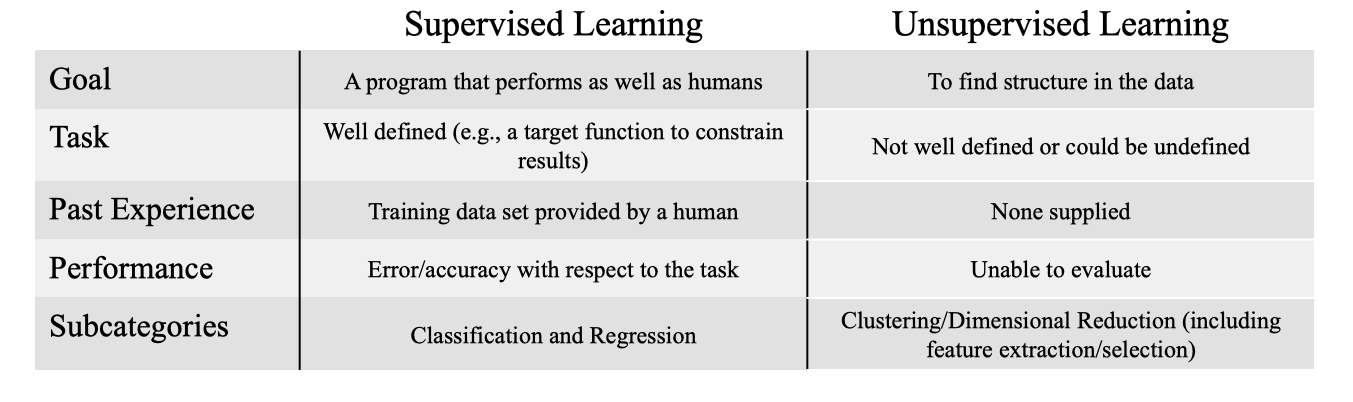 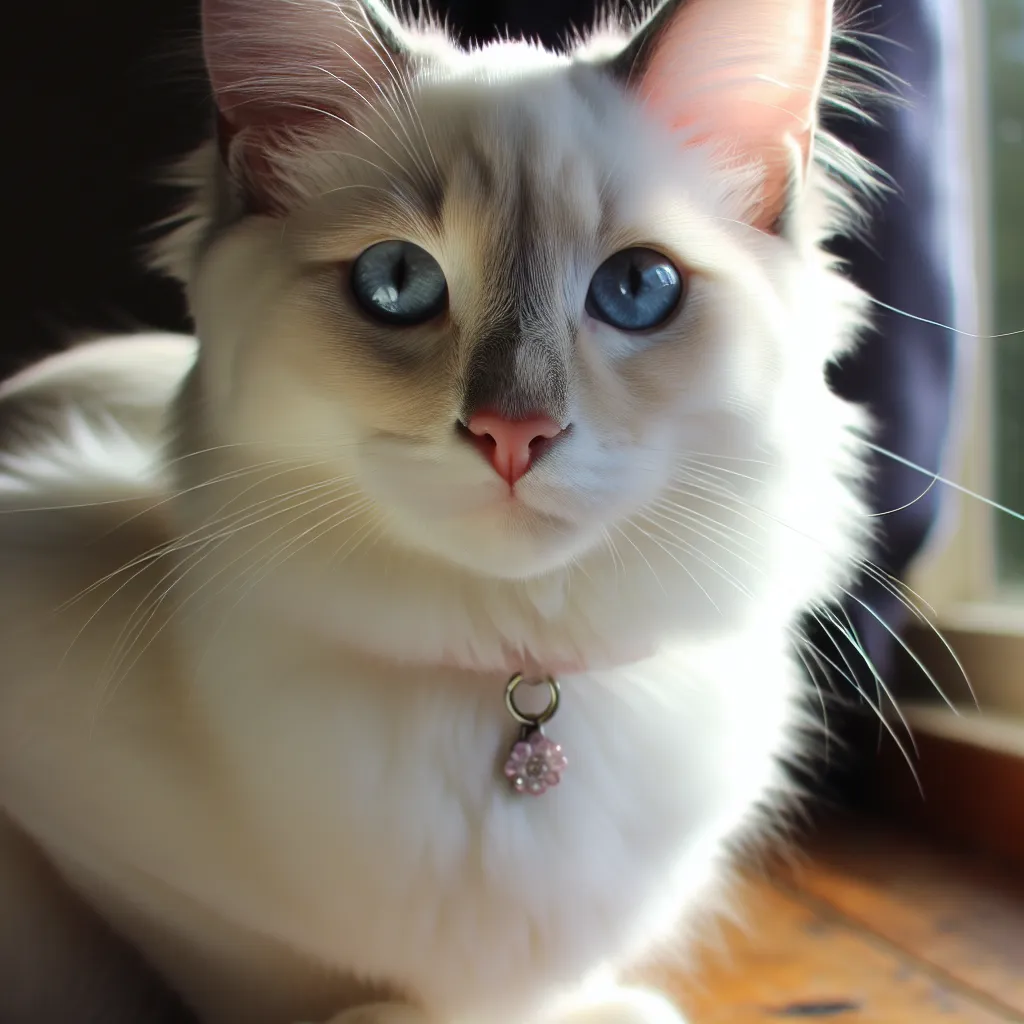 Types of Tasks
Cat image generated by DALL-E from Openai.com
Example of Generative Modeling
Generative modeling is an unsupervised learning task in machine learning that involves automatically discovering and learning the regularities or patterns in input data in such a way that the model can be used to generate or output new examples that plausibly could have been drawn from the original dataset.
Discriminative models, also referred to as conditional models, are a class of logistical models used for classification or regression. They distinguish decision boundaries through observed data, such as pass/fail, win/lose, alive/dead or healthy/sick. 
Typical generative model approaches include naive Bayes classifiers, Gaussian mixture models, variational autoencoders, generative adversarial networks and others. 
Typical discriminative models include logistic regression (LR), conditional random fields (CRFs) (specified over an undirected graph), decision trees, and many others.
Supervised Learning
Supervised learning algorithms build a mathematical model of a set of data that contains both the inputs and the desired outputs. 
The data is known as training data and consists of a set of training examples. 
Each training example has one or more inputs and the desired output, also known as a supervisory signal. 
In the mathematical model, each training example is represented by an array or vector X, sometimes called a feature vector, and the training data is represented by a matrix. 
Desired output is represented by a label or target Y
Through iterative optimization of an objective function, supervised learning algorithms learn a function that can be used to predict the output associated with new inputs. 
An optimal function will allow the algorithm to correctly determine the output for inputs that were not a part of the training data. 
An algorithm that improves the accuracy of its outputs or predictions over time is said to have learned to perform that task.
Supervised Learning
Types of supervised learning algorithms include active learning, optimization, classification and regression (fitting a line to data).
Classification algorithms are used when the outputs are restricted to a limited set of values, and regression algorithms are used when the outputs may have any numerical value within a range. 
As an example, for a classification algorithm that filters emails, the input would be an incoming email, and the output would be the name of the folder in which to file the email. 
Similarity learning is an area of supervised machine learning closely related to regression and classification, but the goal is to learn from examples using a similarity function that measures how similar or related two objects are. 
It has applications in ranking, recommendation systems, visual identity tracking, face verification, and speaker verification.
Unsupervised Learning
Unsupervised learning algorithms take a set of data that contains only inputs, and find structure in the data, like grouping or clustering of data points. 
The algorithms, therefore, learn from test data that has not been labeled, classified or categorized. 
Unsupervised learning algorithms must first self-discover any naturally occurring patterns in that training data set
Instead of responding to feedback, unsupervised learning algorithms identify commonalities in the data and react based on the presence or absence of such commonalities in each new piece of data. 
A central application of unsupervised learning is in the field of density estimation in statistics, such as finding the probability density function. 
Though unsupervised learning encompasses other domains involving summarizing and explaining data features.
Unsupervised learning in a Gaussian Mixture Model
Unsupervised Learning: Cluster Analysis
Cluster analysis is the assignment of a set of observations into subsets (called clusters) so that observations within the same cluster are similar according to one or more predesignated criteria, while observations drawn from different clusters are dissimilar. 
Different clustering techniques make different assumptions on the structure of the data, often defined by some similarity metric and evaluated, for example, by internal compactness, or the similarity between members of the same cluster, and separation, the difference between clusters. 
Other methods are based on estimated density and graph connectivity.
Supervised Learning:Examples of Neural Networks
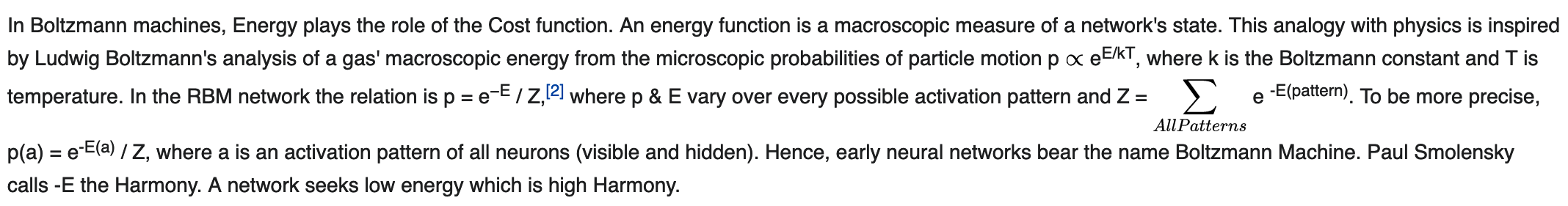 History of Neural Network Modeling
A Biological Neuron
Ended Here 3/4/2024
The way an actual neuron works involves the accumulation of electric charge, which when exceeding a particular value causes the pre-synaptic neuron to discharge across the axon and stimulate the post-synaptic neuron.
Humans have billions of neurons (1010 to 1011) which are interconnected and can produce incredibly complex firing patterns. 
A typical neuron is connected to 10,000 others by means of synaptic junctions
The capabilities of the human brain are incredible compared to what we can do even with state-of-the-art neural networks. 
We will likely not see neural networks mimicking the function of the human brain anytime soon.
Axon Terminal
Current Flow
Semi-Supervised Learning
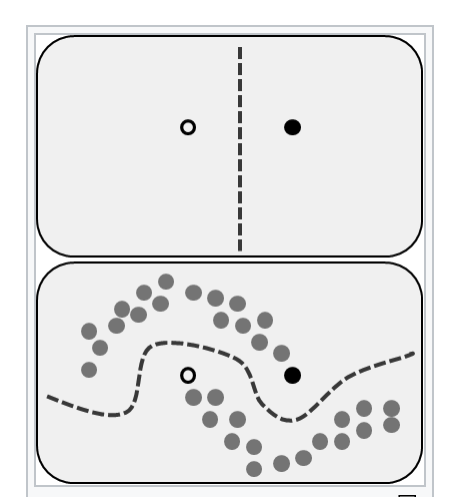 Semi-supervised learning falls between unsupervised learning (without any labeled training data) and supervised learning (with completely labeled training data). 
Some of the training examples are missing training labels
Yet unlabeled data, when used in conjunction with a small amount of labeled data, can produce a considerable improvement in learning accuracy. 
In weakly supervised learning, the training labels are noisy, limited, or imprecise
However, these labels are often cheaper to obtain, resulting in larger effective training sets.
An example of the influence of unlabeled data in semi-supervised learning. 
The top panel shows a decision boundary we might adopt after seeing only one positive (white circle) and one negative (black circle) example. 
The bottom panel shows a decision boundary we might adopt if, in addition to the two labeled examples, we were given a collection of unlabeled data (gray circles). 
This could be viewed as performing clustering and then labeling the clusters with the labeled data, pushing the decision boundary away from high-density regions, or learning an underlying one-dimensional manifold where the data reside.
Reinforcement Learning
Reinforcement learning is an area of machine learning concerned with how software agents ought to take actions in an environment so as to maximize some notion of cumulative reward.
Due to its generality, the field is studied in many other disciplines, such as game theory, control theory, operations research, information theory, simulation-based optimization, multi-agent systems, swarm intelligence, statistics and genetic algorithms. 
In machine learning, the environment is typically represented as a Markov Decision Process (MDP). 
MDP provides a mathematical framework for modeling decision making in situations where outcomes are partly random and partly under the control of a decision maker, and is useful in optimization problems
Reinforcement learning algorithms do not assume knowledge of an exact mathematical model of the MDP and are used when exact models are infeasible. 
Reinforcement learning algorithms are used in autonomous vehicles or in learning to play a game against a human opponent such as Chess or Go
Artificial Lifehttps://en.wikipedia.org/wiki/Artificial_life
Artificial life (often abbreviated ALife or A-Life) is a field of study wherein researchers examine systems related to natural life, its processes, and its evolution, through the use of simulations with computer models, robotics, and biochemistry.
The discipline was named by Christopher Langton, an American theoretical biologist, in 1986. 
In 1987 Langton organized the first conference on the field, in Los Alamos, New Mexico 
There are three main kinds of Alife, named for their approaches: 
Soft, from software
Hard, from hardware
Wet, from biochemistry
Artificial life researchers study traditional biology by trying to recreate aspects of biological phenomena.
https://en.wikipedia.org/wiki/Braitenberg_vehicle
(see Video there)
Braitenberg Vehiclehttps://en.wikipedia.org/wiki/Braitenberg_vehicle
A Braitenberg vehicle is an agent that can autonomously move around based on its sensor inputs. 
It has primitive sensors that measure some stimulus at a point, and wheels (each driven by its own motor) that function as actuators or effectors. 
In the simplest configuration, a sensor is directly connected to an effector, so that a sensed signal immediately produces a movement of the wheel. 
Depending on how sensors and wheels are connected, the vehicle exhibits different behaviors (which can be goal-oriented). 
This means that, depending on the sensor-motor wiring, it appears to strive to achieve certain situations and to avoid others, changing course when the situation changes.
Deep Learninghttps://en.wikipedia.org/wiki/Deep_learning
Deep learning (also known as deep structured learning) is part of a broader family of machine learning methods based on artificial neural networks. 
The adjective "deep" in deep learning refers to the use of multiple hidden layers in the network.
By contrast, “wide shallow” networks have few hidden layers (perceptrons) but many neurons in those layers
Deep learning is a modern variation which is concerned with an unbounded number of layers of bounded size, which permits practical application and optimized implementation, while retaining theoretical universality under mild conditions. 
In deep learning the layers are also permitted to be heterogeneous and to deviate widely from biologically informed models
Deep-learning architectures such as deep neural networks, deep belief networks, deep reinforcement learning, recurrent neural networks and convolutional neural networks have been applied to fields including computer vision, speech recognition, natural language processing, machine translation, bioinformatics, drug design, medical image analysis, material inspection and board game programs
Deep Learning
Deep learning is a class of machine learning algorithms that uses multiple layers to progressively extract higher-level features from the raw input. 
For example, in image processing, lower layers may identify edges, while higher layers may identify the concepts relevant to a human such as digits or letters or faces.
Most modern deep learning models are based on artificial neural networks, specifically convolutional neural networks (CNN)s
But they can also include propositional formulas or latent variables organized layer-wise in deep generative models such as the nodes in deep “Boltzmann machines”.
The Boltzmann machine is based on a spin-glass model with an external field (i.e., a stochastic Ising magnetic spin  model)
Deep Learning
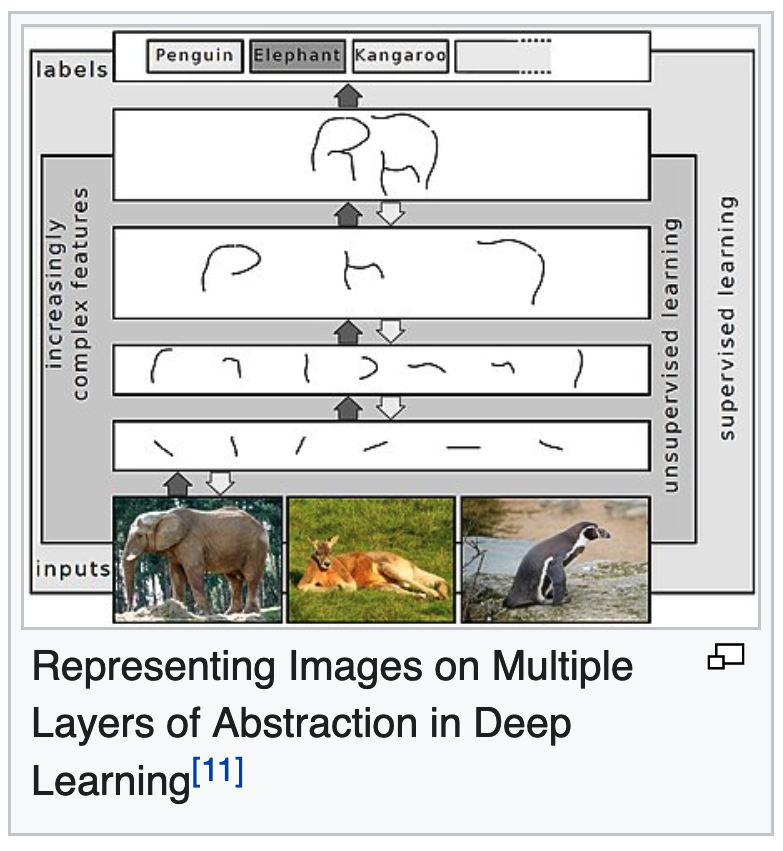 In deep learning, each level learns to transform its input data into a slightly more abstract and composite representation. 
In an image recognition application, the raw input may be a matrix of pixels
The first representational layer may abstract the pixels and encode edges
The second layer may compose and encode arrangements of edges
The third layer may encode a nose and eyes
The fourth layer may recognize that the image contains a face. 
Importantly, a deep learning process can learn which features to optimally place in which level on its own. 
This does not completely eliminate the need for hand-tuning
For example, varying numbers of layers and layer sizes can provide different degrees of abstraction.
Applications of Deep Learning:Speech Recognition
Large-scale automatic speech recognition is the first and most convincing successful case of deep learning. 
LSTM RNNs can learn "Very Deep Learning" tasks that involve multi-second intervals containing speech events separated by thousands of discrete time steps, where one time step corresponds to about 10 ms. 
LSTM with forget gates is competitive with traditional speech recognizers on certain tasks. 
The initial success in speech recognition was based on small-scale recognition tasks. 
The data set contains 630 speakers from eight major dialects of American English, where each speaker reads 10 sentences.
Its small size lets many configurations be tried. The error rates listed below, including these early results and measured as percent phone error rates (PER), have been summarized since 1991.
LSTM  RNN = “Long-Short Term Memory Recurrent Neural Network” (similar to a Finite State Machine)
Applications of Deep Learning:Image Recognition
A common evaluation set for image classification is the MNIST database data set. 
The MNIST database (Modified National Institute of Standards and Technology database) is a large database of handwritten digits that is commonly used for training various image processing systems
MNIST is composed of handwritten digits and includes 60,000 training examples and 10,000 test examples. 
Its small size lets users test multiple configurations. 
Deep learning-based image recognition has become "superhuman", producing more accurate results than human contestants. 
This first occurred in 2011 in recognition of traffic signs, and in 2014, with recognition of human faces, surpassing human level face recognition 
Deep learning-trained vehicles now interpret 360° camera views.
https://arxiv.org/pdf/1404.3840.pdf
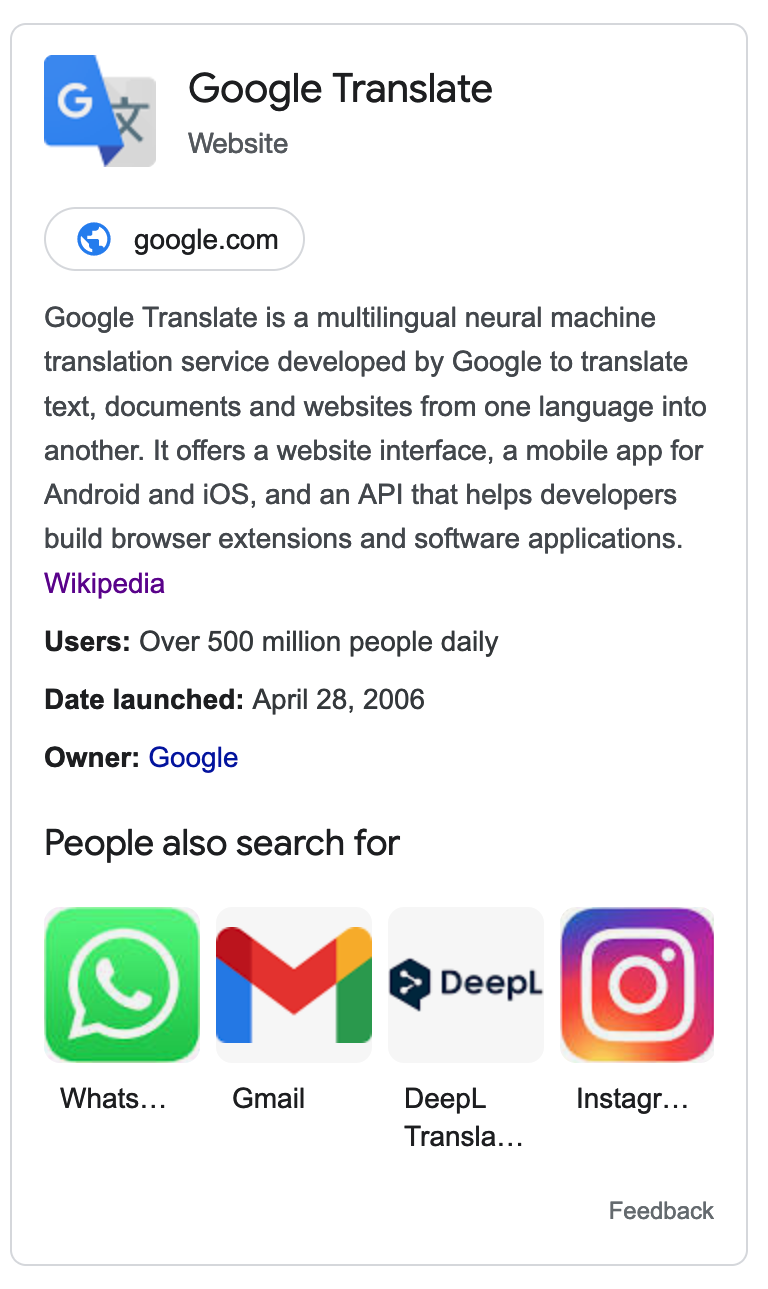 Applications of Deep Learning:Natural Language Processing
Neural networks have been used for implementing language models since the early 2000s. 
LSTM helped to improve machine translation and language modeling.
Google Translate (GT) uses a large end-to-end long short-term memory (LSTM) network
Google Neural Machine Translation (GNMT) uses an example-based machine translation method in which the system "learns from millions of examples.”
It translates "whole sentences at a time, rather than pieces. 
Google Translate supports over one hundred languages.
The network encodes the "semantics of the sentence rather than simply memorizing phrase-to-phrase translations".
GT uses English as an intermediary between most language pairs.
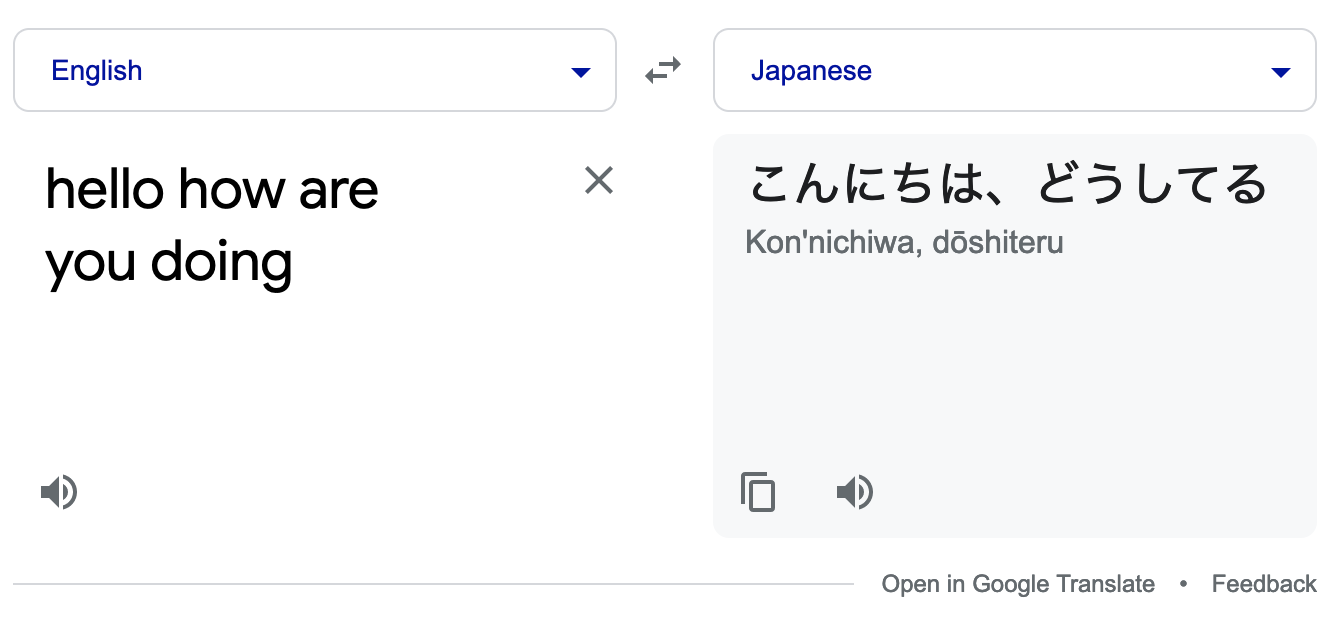 Other Topics in Deep Learning
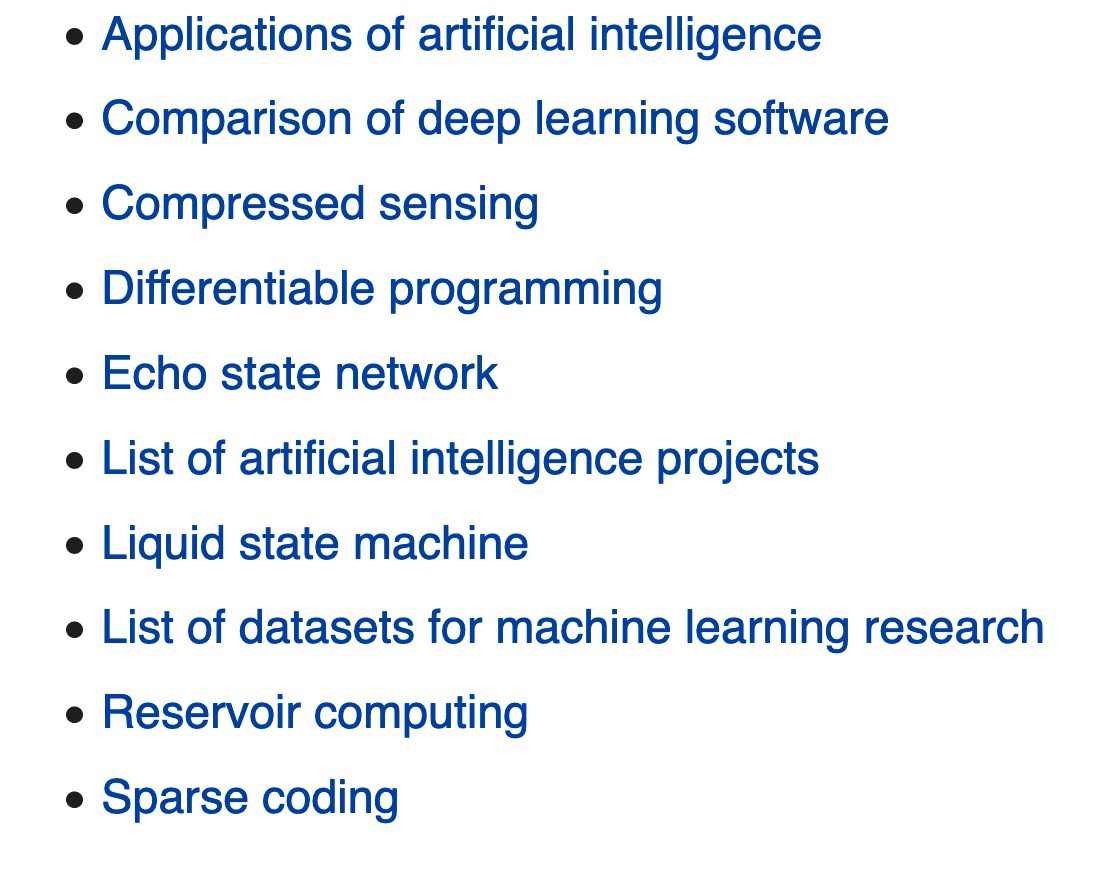 Feature Learning
Several learning algorithms aim at discovering better representations of the inputs provided during training.
Classic examples include Principal Component Analysis (PCA) and cluster analysis. 
Feature learning algorithms, also called representation learning algorithms, often attempt to preserve the information in their input but also transform it in a way that makes it useful, often as a pre-processing step before performing classification or predictions. 
This replaces manual feature engineering and allows a machine to both learn the features and use them to perform a specific task. 
Feature learning can be either supervised or unsupervised. 
In supervised feature learning, features are learned using labeled input data:  Examples include artificial neural networks, multilayer perceptrons, and supervised dictionary learning. 
In unsupervised feature learning, features are learned with unlabeled input data. 
Examples include dictionary learning, independent component analysis, autoencoders, matrix factorization and various forms of clustering.
Principal Component Analysis (PCA) Dimensionality Reduction
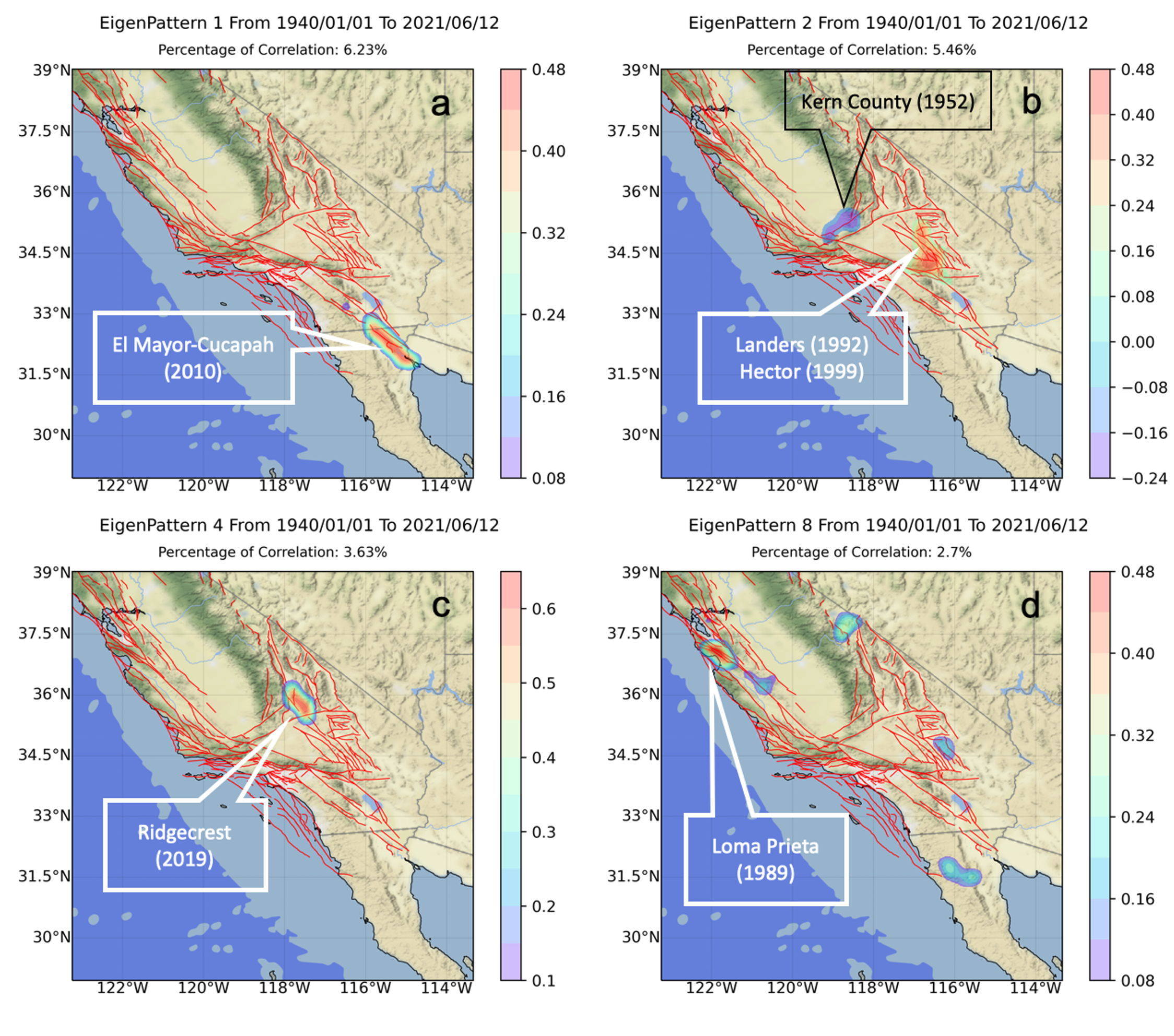 Dimensionality reduction is a process of reducing the number of random variables under consideration by obtaining a set of principal variables.
In other words, it is a process of reducing the dimension of the feature set, also called "number of features". 
Most of the dimensionality reduction techniques can be considered as either feature elimination or extraction. 
One of the popular methods of dimensionality reduction is Principal Component Analysis (PCA). 
PCA involves changing higher-dimensional data (e.g., 3D) to a smaller space (e.g., 2D). 
This results in a smaller dimension of data (2D instead of 3D), while keeping all original variables in the model without changing the data.
An example of PCA from JBR et al. (2021)
Anomaly Detection
In data mining, anomaly detection, also known as outlier detection, is the identification of rare items, events or observations which raise suspicions by differing significantly from the majority of the data.
Typically, the anomalous items represent an issue such as bank fraud, a structural defect, medical problems or errors in a text. 
Anomalies are referred to as outliers, novelties, noise, deviations and exceptions. 
In particular, in the context of abuse and network intrusion detection, the interesting objects are often not rare objects, but unexpected bursts of inactivity. 
This pattern does not adhere to the common statistical definition of an outlier as a rare object, and many outlier detection methods (in particular, unsupervised algorithms) will fail on such data unless it has been aggregated appropriately.
 Instead, a cluster analysis algorithm may be able to detect the micro-clusters formed by these patterns.
Decision Trees
Random Forest is a standard decision tree algorithm for timeseries analysis
Decision tree learning uses a decision tree as a predictive model to go from observations about an item (represented in the branches) to conclusions about the item's target value (represented in the leaves). 
It is one of the predictive modeling approaches used in statistics, data mining, and machine learning. 
Tree models where the target variable can take a discrete set of values are called classification trees; 
in these tree structures, leaves represent class labels and branches represent conjunctions of features that lead to those class labels. 
Decision trees where the target variable can take continuous values (typically real numbers) are called regression trees. 
In decision analysis, a decision tree can be used to visually and explicitly represent decisions and decision making. 
In data mining, a decision tree describes data, but the resulting classification tree can be an input for decision making.
A typical decision tree used in classifying feature vectors
Regression Analysis
Regression analysis encompasses a large variety of statistical methods to estimate the relationship between input variables and their associated features. 
Its most common form is linear regression, where a single line is drawn to best fit the given data according to a mathematical criterion such as ordinary least squares. 
The latter is often extended by regularization (mathematics) methods to mitigate overfitting and bias, as in ridge regression. 
When dealing with non-linear problems, go-to models include 
Polynomial regression (for example, used for trendline fitting in Microsoft Excel), 
Logistic regression (often used in statistical classification) 
Or even kernel regression, which introduces non-linearity to implicitly map input variables to higher-dimensional space.
Other Applications
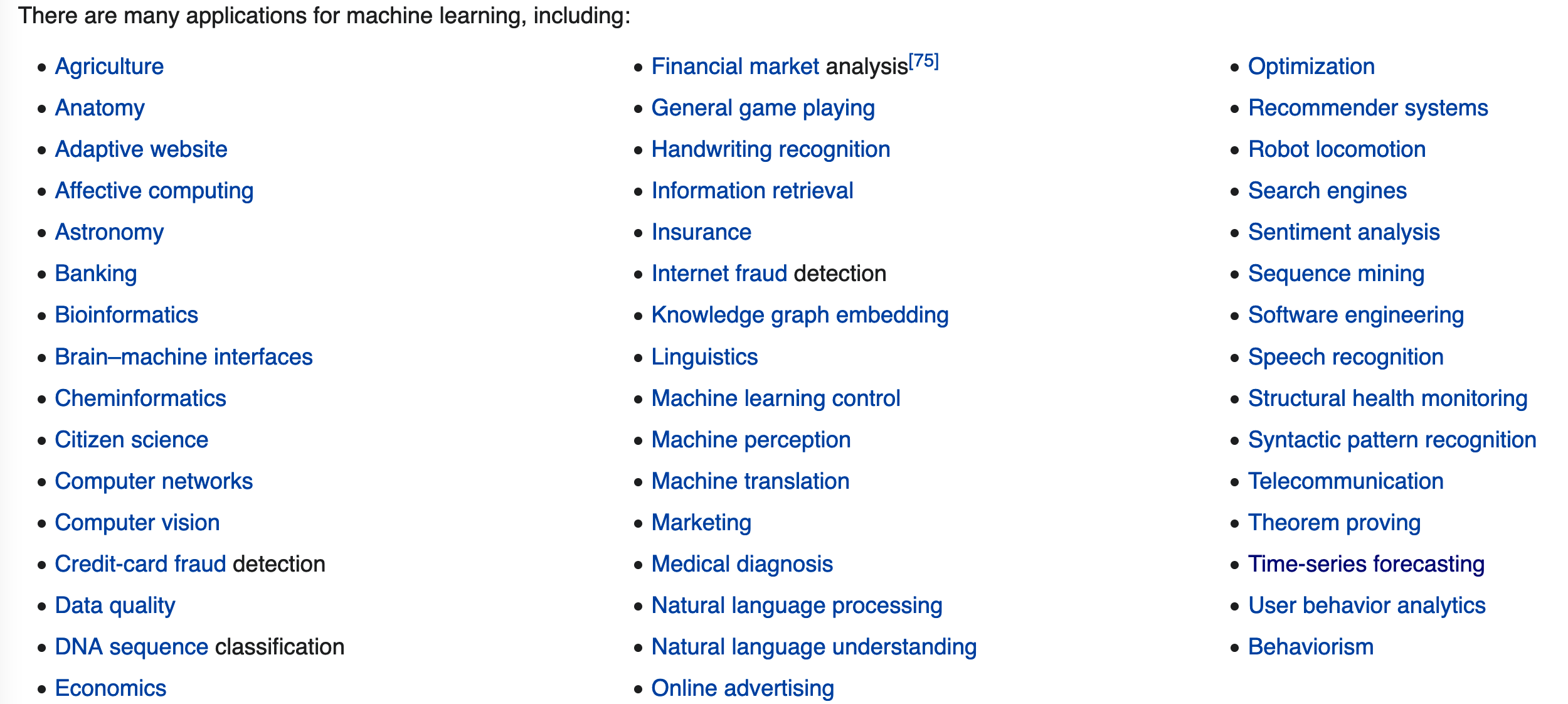